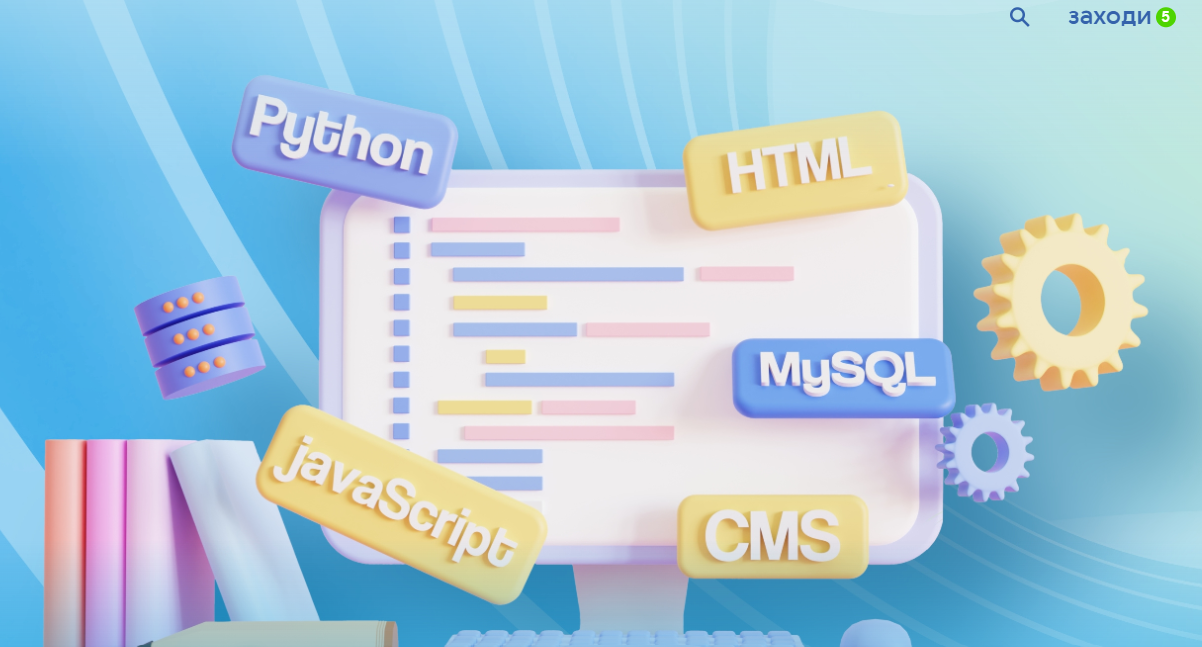 Типи архітектур веб-додатків
Лекція 5
Архітектуру веб-додатків можна розділити на різні категорії в залежності від шаблонів розробки та розгортання програмного забезпечення.
	Побудова архітектури веб-додатку - це комплекс заходів, спрямованих на те, щоб чітко визначити, як буде побудована система. Важливо розуміти, що немає ідеального рішення при побудові архітектури, все залежить від конкретного проекту, його завдань і від того, як працює веб-додаток.
Для визначення архітектури проекту потрібно:
Технічне завдання.
Архітектор або людина з багатим досвідом розробки.
Розуміння дедлайнів.
Розуміння життєвого циклу проекту.
Розуміння навантаження.
Щоб визначитися з повною архітектурою проекту, потрібно проаналізувати багато інформації. Але для визначення типу архітектури іноді вистачає лише ідеї проекту.
	Загалом відокремлюють три види архітектури веб-додатків:
Монолітна.
Мікросервісна.
Безсерверна.
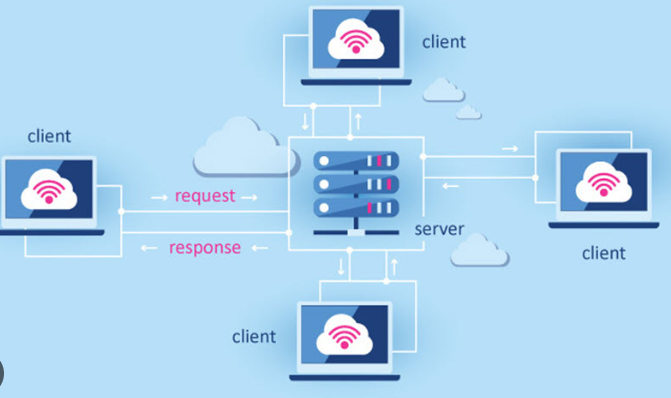 Монолітна архітектура
Монолітна архітектура — це традиційна модель розробки програмного забезпечення, також відома як архітектура веб-розробки, де все програмне забезпечення розробляється як єдиний фрагмент коду, що проходить через традиційну водоспадну модель. Всі компоненти архітектури взаємозалежні та взаємопов'язані, і кожен компонент необхідний для запуску програми. Щоб змінити або оновити конкретну функцію, потрібно змінити весь код, який буде переписано та скомпільовано.
Оскільки монолітна архітектура розглядає весь код як єдину програму, створення нового проекту, застосування фреймворків, скриптів та шаблонів, а також тестування стають простими та легкими. Розгортання також просте. Однак у міру того, як код стає більшим, їм стає важко керувати або вносити оновлення; навіть для невеликої зміни потрібно пройти весь процес архітектури веб-розробки. 
Оскільки кожен елемент є взаємозалежним, масштабувати програму непросто. Більше того, це ненадійно, оскільки єдина точка відмови може вивести програму з ладу. Монолітна архітектура буде доречною, якщо потрібно створити легкий за вагою додаток з обмеженим бюджетом, а команда розробників працює з одного місця, а не віддалено.
Загалом, вважається, що це застаріле архітектурне рішення, але таке рішення має свої переваги, і воно дуже добре підходить при побудові деяких проектів.
Недоліки:
Масштабування. Монолітні архітектури масштабуються лише повністю, тобто якщо навантаження зростає на один модуль, не можна масштабувати тільки цей модуль, потрібно масштабувати весь моноліт.
Надійність. Якщо моноліт виходить з ладу, то виходить весь цілком.
Зміна та оновлення технологій. У моноліті це майже неможливо.
Недостатня еластичність. Монолітні архітектури негнучкі, тобто зміна одного модуля в моноліті майже завжди впливатиме на інший модуль.
Переваги:
Простота розгортання. Монолітну архітектуру можна швидко і відносно просто розгортати, оскільки зазвичай є єдина точка входу.
Розробка. Розробка монолітної архітектури зазвичай відбувається швидко, оскільки всі компоненти та модулі знаходяться в одній кодовій базі і завжди під рукою.
Налагодження. Налагодження монолітної архітектури спрощено за рахунок того, що все поряд, і є можливість відстежити всі ланки виконання коду.
Мікросервісна архітектура
Архітектура мікросервісів вирішує кілька проблем, що виникають у монолітній архітектурі. Це архітектурне рішення, яке базується на розподілі модулів на окремі системи, які спілкуються між собою за допомогою повідомлень. Вся система - це набір маленьких систем, пов'язаних між собою.
Кожен мікросервіс містить власну базу даних та використовує певну бізнес-логіку, що означає, що можна легко розробляти та розгортати незалежні сервіси.
Оскільки архітектура мікросервісів слабко пов'язана, вона забезпечує гнучкість для оновлення/модифікації та масштабування незалежних сервісів. Розробка стає простою та ефективною, а безперервні доповнення стають можливими. Розробники можуть швидко адаптуватись до інновацій. 
Мікросервісна архітектура — доречний вибір для високомасштабованих та складних програм. Проте, розгортання кількох служб з екземплярами середовища виконання є складним завданням. Зі зростанням кількості сервісів зростає і складність керування ними. Крім того, програми мікросервісів спільно використовують бази даних розділів. Це означає, що потрібно забезпечити узгодженість між кількома базами даних, на які впливає транзакція.
Це дуже модна і популярна архітектура, але має свої недоліки, не підходить для маленьких і середніх проектів.
Переваги:
Гнучкість. Мікросервісна архітектура дуже гнучка завдяки тому, що кожен сервіс є самостійною системою, тому зміни в ній можуть вплинути тільки на неї.
Масштабування. На відміну від монолітної архітектури, можна масштабувати лише певну частину системи, оскільки вона є самостійною.
Гнучкість технологій. У мікросервісній архітектурі кожна з підсистем може бути реалізована будь-якою мовою програмування та за допомогою будь-яких технологій.
Надійність. Звичайний вихід з ладу однієї з підсистем не ламає всю систему загалом.
Недоліки:
Процес розробки. Мікросервісну архітектуру непросто розробляти, оскільки потрібно виробляти кілька підсистем і налагодити взаємодію між ними.
Комунікація команд. Часто буває так, що одна команда розробляє одну підсистему, тому потрібно мати комунікацію між командами, щоб налагодити взаємодію між підсистемами.
Налагодження. Мікросервісну архітектуру складно налагоджувати, оскільки потрібно знайти, який сервіс зламався і чому.
Розгортання. Початкове розгортання є непростим, і додавання нових сервісів вимагає налаштування ключових частин проекту
Безсерверна архітектура (Serverless)
Безсерверна архітектура – це альтернатива мікросервісам, яка автоматизує все розгортання завдяки хмарним технологіям. З назви можна подумати, що тут відсутня серверна частина, але це не так, тут відсутня робота із сервером як із середовищем.
Безсерверна архітектура – ​​це модель розробки програмних додатків, яка фокусується на розробці замість розгортання та взаємодії між сервісами. 
У цій структурі забезпечення базової інфраструктури керується постачальником хмарних послуг. Це означає, що відбувається оплата тільки за інфраструктуру, коли вона використовується, а не за час простою центрального процесору або за простір, що не використовується. 
Безсерверні обчислення зменшують витрати, оскільки ресурси використовуються лише під час виконання програми. Завдання масштабування виконуються хмарним провайдером. Бекенд-код спрощується, що зменшує зусилля розробки, витрати і прискорює виведення результатів обробки. Обробка мультимедіа, потокова передача в реальному часі, чат-боти CI Pipelines, повідомлення давачів IoT тощо - ось деякі з варіантів використання безсерверних обчислень.
Переваги:
Гнучкість. Безсерверна архітектура гнучка за рахунок відокремленості одного модуля від іншого.
Абстракція від операційної системи. Хмара сама вирішує, яка ОС потрібна та як її потрібно налаштувати.
Легкий поріг входу. Зазвичай серверлес це дуже простий, відокремлений код, тому розібратися з проектом нескладно.
Надійність. При правильній побудові проекту надійність така сама, як і у мікросервісній архітектурі.
Недоліки:
Гнучкість. У розробника обмежений вплив на масштабування, все вирішує хмара.
Налагодження. Як й у мікросервісній архітектурі, налагодження ускладнене взаємодією між компонентами.
Прив’язка до постачальника послуг (Vendor Lock). Кожна хмара працює за власними правилами, тому переїзд з однієї хмари на іншу майже неможливий.
Каскадна відмова (Cascade Failur). Це відмова в системі взаємопов’язаних частин, у якій відмова однієї або кількох частин призводить до відмов інших частин, що прогресивно зростає в результаті позитивного зворотного зв’язку. При неправильній побудові проекту компоненти можуть сильно впливати інші компоненти, що призводить до падіння всього проекту.
Хмарна безсерверна архітектура: як створювати безсерверні програми в хмарі.
Існує кілька різних типів хмарних безсерверних архітектур. Найпоширенішиі з них:
1. Хмарні функції. Хмарні функції — це безсерверна обчислювальна модель, у якій розробники пишуть і розгортають код без необхідності керувати основною інфраструктурою. Цей тип архітектури ідеально підходить для розробки невеликих програм, таких як веб-хуки, API та мікросервіси.
2. Безсерверні платформи: безсерверні платформи забезпечують розробникам середовище для швидкого створення, розгортання та керування своїми програмами. Цей тип архітектури чудово підходить для програм, які потребують частих оновлень, оскільки дозволяє розробникам легко вводити нові зміни та функції.
3.FaaS (функція як послуга): FaaS — це безсерверна обчислювальна модель, у якій розробники пишуть код, який виконується у відповідь на певну подію. Цей тип архітектури зазвичай використовується для додатків, яким потрібно швидко й надійно відповідати на запити користувачів.
4. Контейнерні платформи: Контейнерні платформи забезпечують розробникам середовище для швидкого та легкого розгортання додатків безпечним і масштабованим способом. Цей тип архітектури ідеально підходить для додатків, які потребують частих оновлень, оскільки дозволяє розробникам швидко та легко вводити нові зміни та функції.
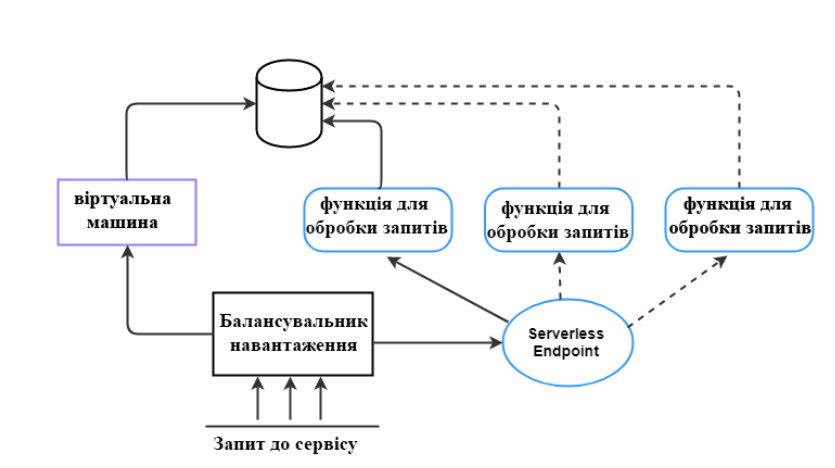 Найкращі методи розробки та створення хмарних безсерверних програм
Розробка та створення хмарних безсерверних додатків може бути складною справою, але є кілька передових практик, які можуть допомогти забезпечити успішні результати.
По-перше, розробники повинні зосередитися на масштабованості під час створення своїх програм. Безсерверні програми дозволяють розробникам додавати або видаляти ресурси за потреби, дозволяючи їм підтримувати велику кількість одночасних користувачів без необхідності надмірного надання їхніх обчислювальних ресурсів. Крім того, розробникам слід розглянути можливість використання контейнерних технологій, таких як Docker, для упаковки та розгортання своїх програм. 
По-друге, розробники повинні прагнути створювати програми, стійкі до збоїв. Безсерверні програми, як правило, розподіляються між кількома хмарними провайдерами, тому важливо мати стратегію боротьби з невдачами. Це може включати використання кількох зон або регіонів доступності, відмовостійких архітектур і автоматизованого тестування для виявлення будь-яких потенційних проблем, перш ніж вони стануть проблемами.
По-третє, розробники повинні зосередитися на безпеці під час створення безсерверних програм. Безпека повинна бути вбудована в програму з самого початку, і розробники повинні використовувати найкращі в своєму класі інструменти та методи безпеки, щоб забезпечити безпеку своїх програм. Це може включати використання шифрування та автентифікації, а також забезпечення захисту будь-яких даних, що зберігаються в хмарі.
Аналіз впливу на безпеку хмарних безсерверних програм
Оскільки організації все частіше переходять на хмару, щоб зменшити витрати, підвищити гнучкість і масштабованість, вони також повинні брати до уваги наслідки безпеки хмарних безсерверних програм. Безсерверні програми – це ті, які розгорнуті на хмарних платформах, таких як AWS Lambda, Azure Functions і Google Cloud Functions, і створені з використанням хмарних технологій, таких як контейнери, мікросервіси та безсерверні архітектури.
Слід уважно розглянути наслідки безпеки хмарних безсерверних програм. Ці програми зазвичай створюються з використанням кількох служб і компонентів, що робить їх складнішими, ніж традиційні монолітні програми. Ця складність може збільшити площу атаки, полегшуючи зловмисникам доступ до конфіденційних даних.
Крім того, хмарні безсерверні програми розроблені таким чином, щоб бути високодоступними та стійкими, що може призвести до того, що програма матиме більше доступу до загальнодоступного Інтернету, таким чином збільшуючи ризик отримання зловмисниками доступу до програми. Нарешті, хмарні безсерверні програми зазвичай покладаються на сторонні служби для автентифікації та авторизації, що може створити додаткові ризики для безпеки.
Тому організації повинні вжити заходів для забезпечення безпеки хмарних безсерверних програм. Це включає проведення регулярного сканування вразливостей для виявлення будь-яких недоліків безпеки, впровадження ефективних заходів контролю доступу для запобігання несанкціонованому доступу до програми та регулярний аудит програми, щоб переконатися, що вона відповідає найкращим практикам безпеки.
Організації також повинні забезпечити адекватний моніторинг і реєстрацію для виявлення будь-якої підозрілої діяльності. Це включає моніторинг продуктивності програми, забезпечення дотримання найкращих практик безпеки та реєстрацію всіх дій у програмі.
Нарешті, організації повинні переконатися, що вони мають комплексну стратегію безпеки. Це має включати оцінку ризиків безпеки, пов’язаних із програмою, план пом’якшення цих ризиків і план реагування на інциденти.
Вживаючи заходів для забезпечення безпеки своїх хмарних безсерверних програм, організації можуть гарантувати, що їхні дані та програми захищені від зловмисників.
Масштабування та оптимізація хмарних безсерверних програм для підвищення продуктивності
Оптимізація продуктивності хмарних безсерверних додатків стає все більш важливою, оскільки організації переходять до хмарних рішень. Безсерверні програми забезпечують чудовий спосіб швидко розгортати та масштабувати програми з мінімальними зусиллями, але вони також можуть викликати проблеми з продуктивністю, якщо їх не оптимізувати належним чином.
Щоб забезпечити найкращу продуктивність безсерверних програм, важливо розуміти базову хмарну інфраструктуру та саму програму. Це включає розуміння дизайну програми, ресурсів, які вона вимагає, і типів робочих навантажень, які вона виконуватиме. Крім того, використання переваг хмарних методів оптимізації, таких як автомасштабування, кешування та балансування навантаження, може допомогти забезпечити оптимальну продуктивність.
Автомасштабування — це процес збільшення чи зменшення ресурсів у відповідь на зміну попиту. Це дозволяє додаткам автоматично збільшувати та зменшувати масштаб залежно від навантаження, надаючи їм гнучкість для обробки стрибків трафіку без проблем із продуктивністю.
Кешування — ще один важливий метод оптимізації, який дозволяє зберігати дані, до яких часто звертаються, у пам’яті, щоб скоротити час відповіді. Це можна зробити за допомогою кешу в пам’яті, наприклад Redis, або сховища об’єктів, наприклад Amazon S3.
Нарешті, балансування навантаження може допомогти розподілити та керувати трафіком між кількома екземплярами програми, щоб гарантувати, що вона може обробляти велику кількість запитів. Балансування навантаження можна виконати за допомогою різних сервісів, таких як Amazon ELB або Google Cloud Load Balancing.
Використовуючи ці методи оптимізації, організації можуть забезпечити оптимальну продуктивність безсерверних додатків. Це не тільки покращить користувацький досвід, але й допоможе зменшити витрати та підвищити надійність.
Розуміння переваг хмарної архітектури
Хмарна архітектура революціонізує роботу компаній і організацій у цифрову епоху. Використовуючи можливості хмари, організації можуть створювати додатки та служби, які є більш надійними, гнучкими та масштабованими. У результаті хмарна архітектура стає все більш популярною серед підприємств і організацій будь-якого розміру.
Хмарна архітектура може надати організаціям масу переваг, зокрема економію коштів, покращену масштабованість і покращену гнучкість. Використовуючи хмару, організації можуть швидко й легко масштабувати свої програми та послуги. Це дозволяє їм швидко та ефективно реагувати на мінливі умови ринку та потреби клієнтів. Крім того, хмарна архітектура допомагає організаціям зменшити витрати на ІТ за рахунок економії масштабу хмари.
Хмарна архітектура також надає організаціям кращу гнучкість. Використовуючи можливості хмари, організації можуть створювати програми та послуги на вимогу. Це дозволяє їм швидко адаптуватися до мінливих умов ринку та потреб клієнтів. Крім того, хмарна архітектура надає організаціям покращену безпеку, а також надійні можливості аварійного відновлення.
Нарешті, хмарна архітектура пропонує організаціям підвищену надійність. Використовуючи хмару, організації можуть створювати додатки та послуги, які завжди доступні та можуть швидко й легко масштабуватися. Це гарантує, що організації можуть виконувати свої операції без збоїв або простоїв.
Загалом переваги хмарної архітектури численні. Організації будь-якого розміру все більше використовують потужність хмари для створення надійних, гнучких і масштабованих програм і служб. Таким чином організації можуть заощадити час і гроші, а також забезпечити постійну доступність своїх програм і послуг.
Перехід до Cloud-Native: що слід враховувати
Цифрова трансформація підприємства триває, а хмарні технології пропонують привабливий підхід до модернізації існуючих додатків і створення нових. Але перехід від традиційної ІТ-інфраструктури до хмарної може бути складним. Ось кілька ключових міркувань, про які слід пам’ятати, коли ви переходите до хмари.
1. Архітектура програми: перш ніж перейти до хмари, ретельно оцініть існуючу архітектуру ваших програм. Якщо архітектура не є хмарною, вам може знадобитися переписати або змінити архітектуру програми, щоб зробити її сумісною з хмарою.
2. DevOps: розробка в хмарі вимагає підходу DevOps. 
Це означає, що вам потрібно буде встановити процеси та 
інструменти для автоматизації таких завдань, як тестування та розгортання.
3. Безпека. Хмарні програми є більш уразливими до загроз безпеці, тому вам 
потрібно переконатися, що вжито належних заходів безпеки. Це включає шифрування 
даних, використання безпечних методів автентифікації та впровадження контролю доступу.
4. Масштабованість: у міру того, як ваші хмарні додатки ростуть, вам потрібно переконатися, що вони можуть масштабуватися вгору або вниз відповідно до попиту. Це означає, що вам потрібно буде впровадити автоматизовані системи масштабування.
5. Моніторинг: вам потрібно переконатися, що ваші хмарні додатки відстежуються та ефективно керуються ними. Це включає в себе налаштування систем журналювання та оповіщення для виявлення будь-яких проблем і реагування на них.
Здійснити перехід на хмарну систему може бути складно, але завдяки ретельному плануванню та відповідним інструментам ви зможете забезпечити плавний перехід. Витративши час на оцінку існуючої архітектури, розробку підходу DevOps, захист ваших програм, автоматизацію масштабованості та моніторингу, ви зможете налаштувати свої хмарні програми на успіх.
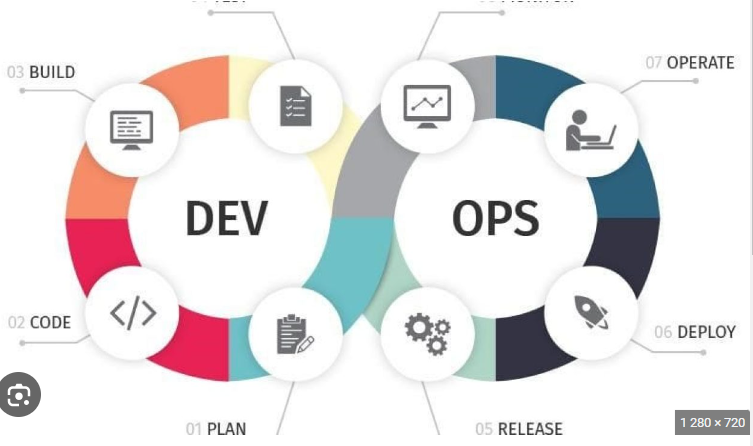 Оптимізація продуктивності та вартості за допомогою хмарної архітектури
Хмарна архітектура швидко стає вибором для компаній, які прагнуть оптимізувати свою продуктивність і зменшити витрати. Використовуючи хмарну інфраструктуру хмарних провайдерів, компанії можуть отримати доступ до потужних обчислювальних ресурсів і ресурсів зберігання, зберігаючи контроль над своїми системами.
Хмарна архітектура пропонує низку переваг, які роблять її привабливим вибором для бізнесу. Це дозволяє компаніям швидко та легко розгортати програми безпечним, надійним та економічно ефективним способом. Крім того, хмарна архітектура має високу масштабованість, що дозволяє швидко розгортати нові служби та програми без порушення існуючої інфраструктури.
Завдяки хмарній архітектурі компанії можуть отримати доступ до більш потужних обчислювальних ресурсів, таких як графічні процесори та спеціалізовані прискорювачі, за нижчою ціною. Це дозволяє підприємствам оптимізувати свою продуктивність і зменшити витрати, оскільки вони більше не залежать від дорогого апаратного забезпечення для своїх програм. 
Хмарна архітектура також дозволяє підприємствам швидше розгортати свої програми та служби. Це дозволяє компаніям швидко випускати нові функції та оновлення, які можуть допомогти їм залишатися конкурентоспроможними на ринку. Нарешті, хмарна архітектура також забезпечує підвищену безпеку, оскільки хмарні сервіси пропонують спеціальні заходи безпеки, адаптовані до їхніх конкретних потреб.
Для компаній, які прагнуть оптимізувати свою продуктивність і зменшити витрати, хмарна архітектура є привабливим варіантом. Використовуючи потужні обчислювальні ресурси хмарних провайдерів, компанії можуть отримати доступ до потужних обчислювальних ресурсів, зберігаючи контроль над своїми системами. Крім того, хмарна архітектура має високу масштабованість, що дозволяє підприємствам швидко розгортати нові служби та програми, не порушуючи існуючу інфраструктуру. Нарешті, хмарна архітектура також забезпечує підвищену безпеку, дозволяючи підприємствам бути впевненими, що їхні дані безпечні.
Автоматизація розгортання хмарних додатків
Розгортання хмарних додатків все більше стає автоматизованим, що дозволяє організаціям скористатися перевагами хмари: масштабованістю, гнучкістю та економією коштів. Автоматизоване розгортання хмарних додатків змінює спосіб створення та розгортання додатків компаніями, дозволяючи їм швидко й ефективно розгортати додатки в хмарних середовищах.
Автоматизоване розгортання хмарних додатків дозволяє організаціям скористатися перевагами масштабованості та гнучкості, які пропонує хмара. Завдяки автоматизації процесу розгортання організації можуть легко масштабувати свої додатки відповідно до потреб користувачів. Автоматизація також усуває ручні процеси, скорочуючи час і зусилля, необхідні для розгортання програм.
Автоматизоване розгортання також дозволяє організаціям скористатися перевагами економії коштів хмари. Автоматизуючи процес розгортання, організації можуть зменшити витрати, пов’язані з ручними процесами, і зменшити вартість ресурсів, необхідних для розгортання додатків. Крім того, автоматичне розгортання може зменшити витрати на керування програмами, усуваючи потребу в ручному виправленні та обслуговуванні.
Крім економії коштів, автоматичне розгортання хмарних додатків також підвищує швидкість і ефективність процесу розгортання. Автоматизоване розгортання усуває ручні процеси, дозволяючи організаціям швидко розгортати програми в хмарних середовищах. Автоматизоване розгортання також гарантує послідовне розгортання додатків, запобігаючи помилкам, які можуть виникнути внаслідок ручних процесів.
Автоматизація розгортання програм у хмарі змінює спосіб розгортання програм організаціями, дозволяючи їм скористатися перевагами хмари: масштабованістю, гнучкістю та економією коштів. Автоматизуючи процес розгортання, організації можуть скоротити витрати та час, пов’язані з ручними процесами, і забезпечити послідовне розгортання програм. Автоматизоване розгортання також дозволяє організаціям швидко й ефективно розгортати програми в хмарних середовищах, дозволяючи їм повністю використовувати переваги хмари.
Використання хмарних служб для безпеки та відповідності
У міру того як організації все більше переносять свою діяльність у хмару, вони також повинні переконатися, що хмарні сервіси, якими вони користуються, відповідають їхнім вимогам безпеки та відповідності. На щастя, хмарні постачальники пропонують ряд рішень безпеки та відповідності, які дозволяють організаціям захистити свої хмарні системи та програми, залишаючись сумісними з галузевими правилами.
Хмарні рішення безпеки, такі як керування ідентифікацією та доступом (IAM), дозволяють організаціям контролювати доступ до своїх хмарних ресурсів. Вони також дозволяють організаціям захищати доступ до хмарних програм, забезпечуючи доступ лише авторизованому персоналу. Крім того, рішення IAM дозволяють організаціям перевіряти діяльність користувачів, допомагаючи їм виявляти будь-які потенційні ризики безпеці.
Хмарні рішення для відповідності дозволяють організаціям залишатися сумісними з галузевими правилами. Наприклад, Amazon Web Services (AWS) надає низку рішень для організацій, які працюють у секторі охорони здоров’я, допомагаючи їм відповідати вимогам Закону про перенесення та підзвітність медичного страхування (HIPAA). Такі рішення дозволяють організаціям захищати дані пацієнтів, забезпечуючи їх безпеку та відповідність нормам HIPAA.
Окрім власних хмарних служб, організації також можуть використовувати сторонні рішення безпеки та відповідності, щоб забезпечити безпеку та відповідність своїх хмарних систем. Такі рішення надають організаціям додаткові рівні безпеки та можуть допомогти їм задовольнити низку галузевих вимог.
Хмарні служби є важливими для організацій, які хочуть безпечно та відповідно до вимог перенести свої операції в хмару. За допомогою відповідних рішень безпеки та відповідності організації можуть гарантувати, що їхні хмарні системи залишатимуться безпечними та відповідатимуть галузевим нормам.
Хто використовує Serverless і чому?
Безсерверна технологія є однією з найбільш нових технологій у розробці програмного забезпечення. Це може скасувати потреби в управлінні інфраструктурою та забезпеченні в майбутньому.
Це корисно для:
Організації, яким потрібна більша масштабованість і гнучкість із кращою можливістю тестування додатків, можуть перейти на безсерверний режим.
Розробники, які хочуть скоротити час виходу на ринок, створюючи гнучкі та високопродуктивні програми
Компанії, яким не потрібно постійно працювати з серверами. За потреби вони можуть викликати модульні функції за допомогою програм, щоб заощадити кошти.
Організації, які хочуть створювати ефективні хмарні програми та спрощувати хмарну міграцію
Розробник, який шукає способи зменшити затримку, може надати користувачам доступ до деяких функцій або програм.
Компанія, яка не має достатніх ресурсів для обслуговування та складності ІТ-інфраструктури, може скористатися безсерверним обчисленням, щоб автоматично вирішувати проблеми та не потребувати обслуговування з боку.
Серед відомих користувачів безсерверної моделі – Slack, Coca-Cola, NetFlix тощо.
Завдяки своїм унікальним характеристикам безсерверна модель підходить для багатьох випадків використання, наприклад:
Веб-програми: Ви можете створювати швидкі та масштабовані веб-програми за допомогою цієї моделі, яка швидко реагує на вимоги користувачів. Він ідеально підходить для створення додатків без збереження стану, які можна запускати миттєво, і додатків, які можуть задовольнити непередбачувані, рідкісні сплески запитів користувачів.
Сервери API: на безсерверних платформах будь-яку функцію можна легко перетворити на кінцеві точки HTTP, готові до використання клієнтами. Ці функції або дії називаються веб-діями, якщо їх увімкнено в Інтернеті. І як тільки їх увімкнено, зібрати функції в повноцінний API стає легко. Ви також можете використовувати пристойний шлюз API для підвищення безпеки, підтримки домену, обмеження швидкості та підтримки OAuth.
Мікросервіси: безсерверний широко використовується в моделі мікросервісів, яка зосереджена на створенні невеликих сервісів, здатних виконувати одну функцію та спілкуватися один з одним за допомогою API. Хоча мікросервіси можна створювати за допомогою програмних контейнерів і PaaS, безсерверний є більш ефективним. Він полегшує створення невеликих рядків коду, які виконують одну дію, і пропонують швидке надання, автоматичне масштабування та гнучке ціноутворення, яке не стягує плату з клієнтів, коли ресурси не використовуються.
Обробка даних. Безсерверний режим чудово підходить для роботи з даними, що містять відео, аудіо, зображення та структурований текст. Це також сприятливо для виконання різноманітних завдань, таких як перевірка даних, перетворення, збагачення, очищення, нормалізація звуку та обробка PDF. Ви можете використовувати його для обробки зображень, яка включає збільшення різкості, обертання, створення мініатюр, зменшення шуму. Іншими способами використання безсерверної обробки даних можуть бути перекодування відео та оптичне розпізнавання символів (OCR).
Потокова/пакетна обробка: ви можете створювати потужні потокові програми та конвеєри даних за допомогою FaaS і бази даних за допомогою Apache Kafka. Безсерверна модель підходить для прийому різних потоків, включаючи дані для журналів програм, датчиків Інтернету речей, бізнес-логіку та фінансовий ринок.
Паралельні обчислення: Безсерверний режим чудово підходить для завдань, пов’язаних із паралельними обчисленнями, де кожне завдання виконується паралельно для виконання певного завдання. Це може включати пошук, обробку даних, операції з картами, сканування веб-сторінок, обробку геному, налаштування гіперпараметрів тощо.
Інші способи використання. Безсерверне використання також використовується для різних програм, таких як управління взаємовідносинами з клієнтами (CRM), фінанси, чат-боти, бізнес-аналітика й аналітика тощо.
Примітка. Безсерверний режим може бути не ідеальним у деяких випадках. Наприклад, великі програми з передбачуваним і майже постійним навантаженням можуть отримати більше переваг від традиційної архітектури системи. Вони можуть використовувати виділені сервери, як керовані, так і самокеровані. Крім того, якщо ваша організація має повні традиційні налаштування із застарілими системами та програмами, перехід на абсолютно нову та іншу архітектуру може бути дорогим і складним.
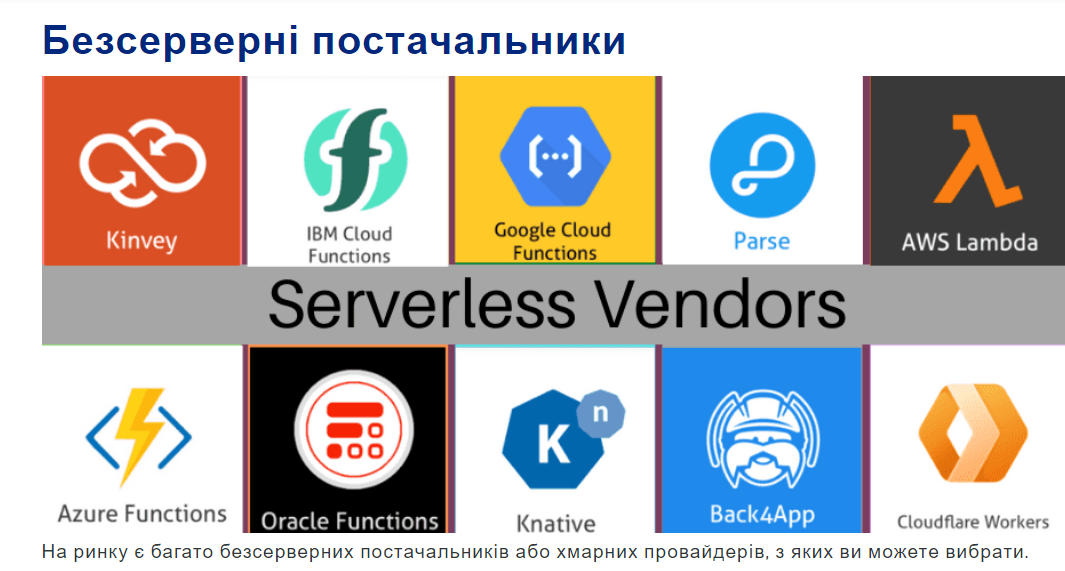 Деякі з найкращих:

AWS Lambda: ідеально підходить для організацій, які вже використовують послуги AWS. Він інтегрується з широким спектром служб для зберігання, потокової передачі та баз даних.
Функції Microsoft Azure: якщо ви використовуєте Visual Studio Code, дерзайте. Він безперебійно працює з DevOps і Azure Pipelines для CI/CD. Він також підтримує Durable Functions для функцій із збереженням стану та пропонує інтегрований моніторинг.
Функції Google Cloud: якщо ви користуєтеся службами Google, це добре. Він підтримує програми JS, Go та Python, дає змогу запускати функції з Google Assistant або GCP, а також пропонує вбудоване масштабування.
IBM Cloud Functions: якщо ви хочете вибрати безсерверну модель на основі Apache OpenWhisk, IBM Cloud Functions для вас. Він включає чудовий моніторинг продуктивності, ініціювання подій з REST API або хмарних служб IBM та інтегрується з IBM API Gateway для керування кінцевими точками.
Knative: якщо ви використовуєте служби на Kubernetes, дерзайте. Його підтримують Google, Red Hat, IBM тощо.
Cloudflare Workers: це добре для програм, які вимагають високої швидкості реагування, особливо програм JavaScript. Він підтримує Workers KV для зберігання даних і WebAssembly, щоб допомогти вам зібрати та надати кілька мов. Крім того, його широка мережа розподілу зі 193 центрами обробки даних покращує затримку та швидкість реакції.
Завдання для самостійної роботи
Описати хмарну мікросерверну архітектуру.
Матеріал оформити у вигляді презентації чи реферату.
За  текстом лекцій 1-4 створити 10 тестових завдань (на одне тестове завдання передбачити 4 варіанта відповідей, тип тестових питань вибираєте на свій розсуд)
Максимальна оцінка за виконану роботу 10 балів.